Praktiskais seminārs «Līgumi nevalstiskajā organizācijā»
Dr.iur., Bc.paed. Kitija Bite
2022.gada 12. oktobrī
Saturs:
Nodarbinātības tiesiskais raksturojums
Darba līgums
Nepilngadīgu personu nodarbināšana
Uzņēmuma līgums
Autoratlīdzības līgums
Brīvprātīgā darba līgums
Pilnvarojuma līgums
Pakalpojuma līgums
Patapinājuma līgums
Maiņas līgums
Jautājumi un atbildes. Konsultācijas.
2
1. Nodarbinātības tiesiskais raksturojums jeb NVO tiesības slēgt līgumus par darbu
3
Kāpēc slēgt nodarbinātības līgumus?
NVO mērķis ir sekmēt demokrātiskas un pilsoniskas sabiedrības nostiprināšanu [Biedrību un nodibinājumu likums 1.pants]

Kāpēc nodarbinātības līgumi BN?
4
Biedrībai un nodibinājumam ir tiesības papilddarbības veidā veikt saimniecisko darbību, kas saistīta ar:
īpašuma uzturēšanu
BN
NAV peļņas gūšanas rakstura
īpašuma izmantošanu
Cita veida saimniecisko darbību, lai sasniegtu BN mērķus
5
Nodarbinātības līgumi
6
Darba līgums
saistošs visiem darba devējiem, ja darba devēja un darbinieka savstarpējās tiesiskās attiecības dibinātas uz darba līguma pamata [Darba likums 2.pants pirmā daļa]
7
Darbinieks ir fiziskā persona, kas uz darba līguma pamata par nolīgto darba samaksu veic noteiktu darbu darba devēja vadībā [DL 3.pants]
Fiziska persona
Strādā uz darba līguma pamata
Nolīgta darba samaksa par darbu
Nolīgts darbs/konkrēti darba pienākumi
Atrodas darba devēja rīcībā (noteikts darba laiks, darba vieta, darba devēja inventārs, sociālās garantijas u.c.).
8
Darba devējs ir fiziska vai juridiska persona […], kas uz darba līguma pamata nodarbina vismaz vienu darbinieku [DL 4.pants pirmā daļa]
Fiziska vai juridiska persona
Nodarbina uz darba līguma pamata
Nodarbina vismaz vienu darbinieku
9
Kur noris darba tiesiskās attiecības?
Uzņēmums ir jebkura organizatoriska vienība, kurā darba devējs nodarbina savus darbiniekus [DL 5.pants] 

Jebkura organizatoriska vienība – NVO, skola, iestāde, veikals, birojs, kafejnīca u.c.
Darba devējs nodarbina darbiniekus
10
Darba tiesisko attiecību pazīmes:
Darba devējs
Darbinieks
Fiziska persona
Fiziska persona
Juridiska persona
Darba līgums
UZŅĒMUMS
11
2. Citi nodarbinātības veidi
12
Darbinieks ir tikai tad, ja noslēgts darba līgums!
Citi nodarbinātības veidi jeb darba ņēmēja jēdziens – jāskata Likums par valsts sociālo apdrošināšanu
Darbinieks (darba līgums),
deputāti/ministri, valdes locekļi, kontrolieri u.c., kas ieņem amatu, kur noteikta atlīdzība (AA vai likums),
uzņēmuma/graudniecības/pārvadājuma līguma slēdzēji (attiecīgais līgums),
amatpersona IeM sistēmā vai IeVP, militārpersonas (AA),
civildienesta ierēdnis (AA),
nodarbināts ieslodzītais (iestādes iekšējs dokuments),
mikrouzņēmuma darbinieks (MUL).
13
Nodarbinātības veidi
darbinieks
nodarbināts ieslodzītais
amatpersona
civildienesta ierēdnis
Deputāti/
amats ar atalgojumu
Mikrouzņēmuma darbinieks
uzņēmuma […] līguma veicējs
14
Uz darba līguma pamata nodarbina amatpersonu (1).
 Uzņēmumā strādā ierēdnis (2), kurš atbild par licenču izsniegšanu.
 Iestāde pieņem darbā darbinieku (3).
 Ar nodarbinātu ieslodzīto (4) noslēgts darba līgums.
 Ar militārpersonu (5) tiek slēgts darba līgums.
 Par dziesmas komponēšanu ar komponistu (6) tiek noslēgts uzņēmuma līgums.
 Amatpersonas (7) iecelšana amatā notiek ar administratīvo aktu.
Kurš ir darbinieks, kurš darba ņēmējs? Pamanīji vēl kļūdas?
15
3. Darba līguma noslēgšana
16
Likuma noteiktie posmi darba līgumam
17
Darba sludinājums (DL 32.pants)
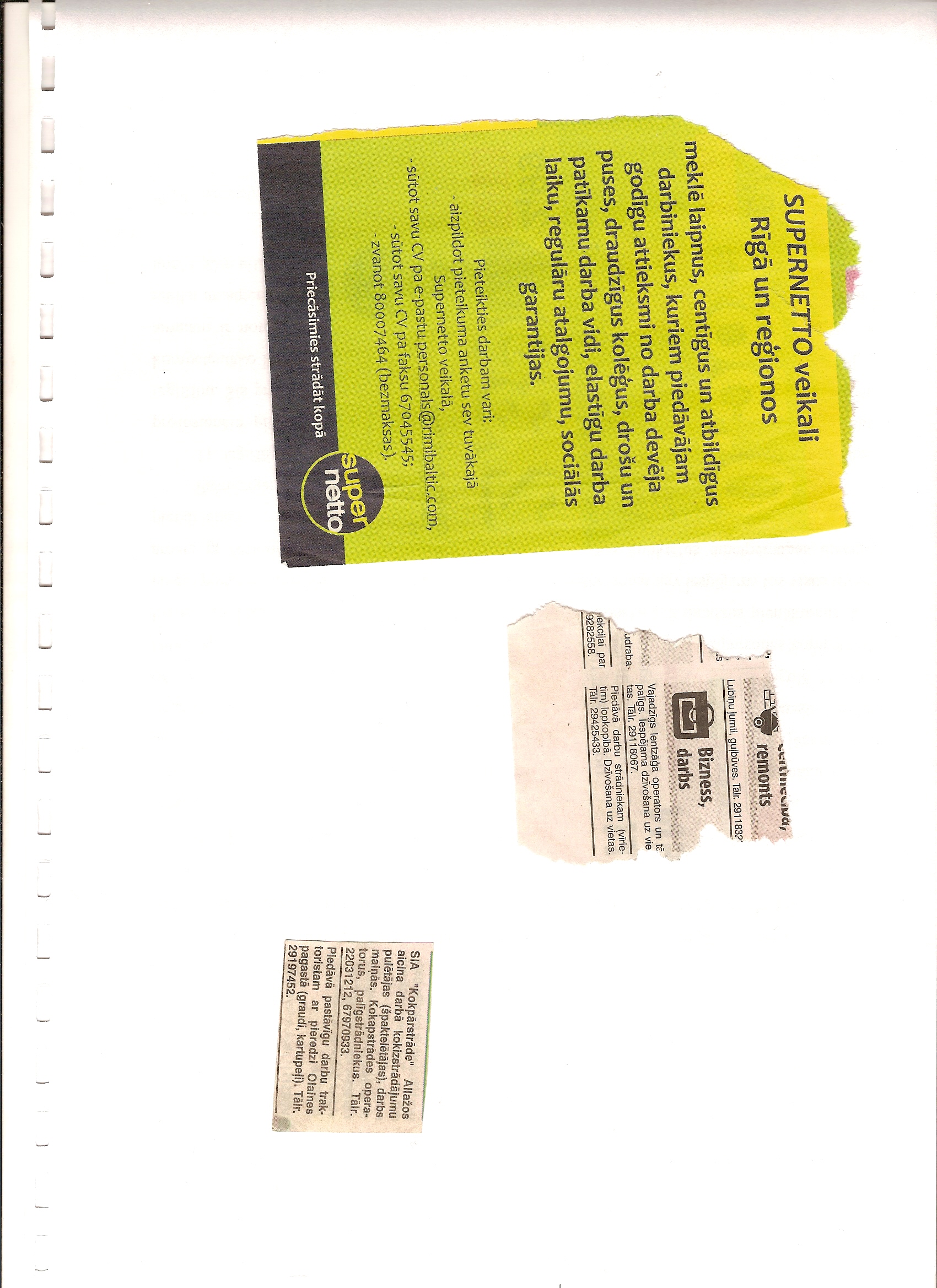 ir darba devēja paziņojums par brīvajām darba vietām
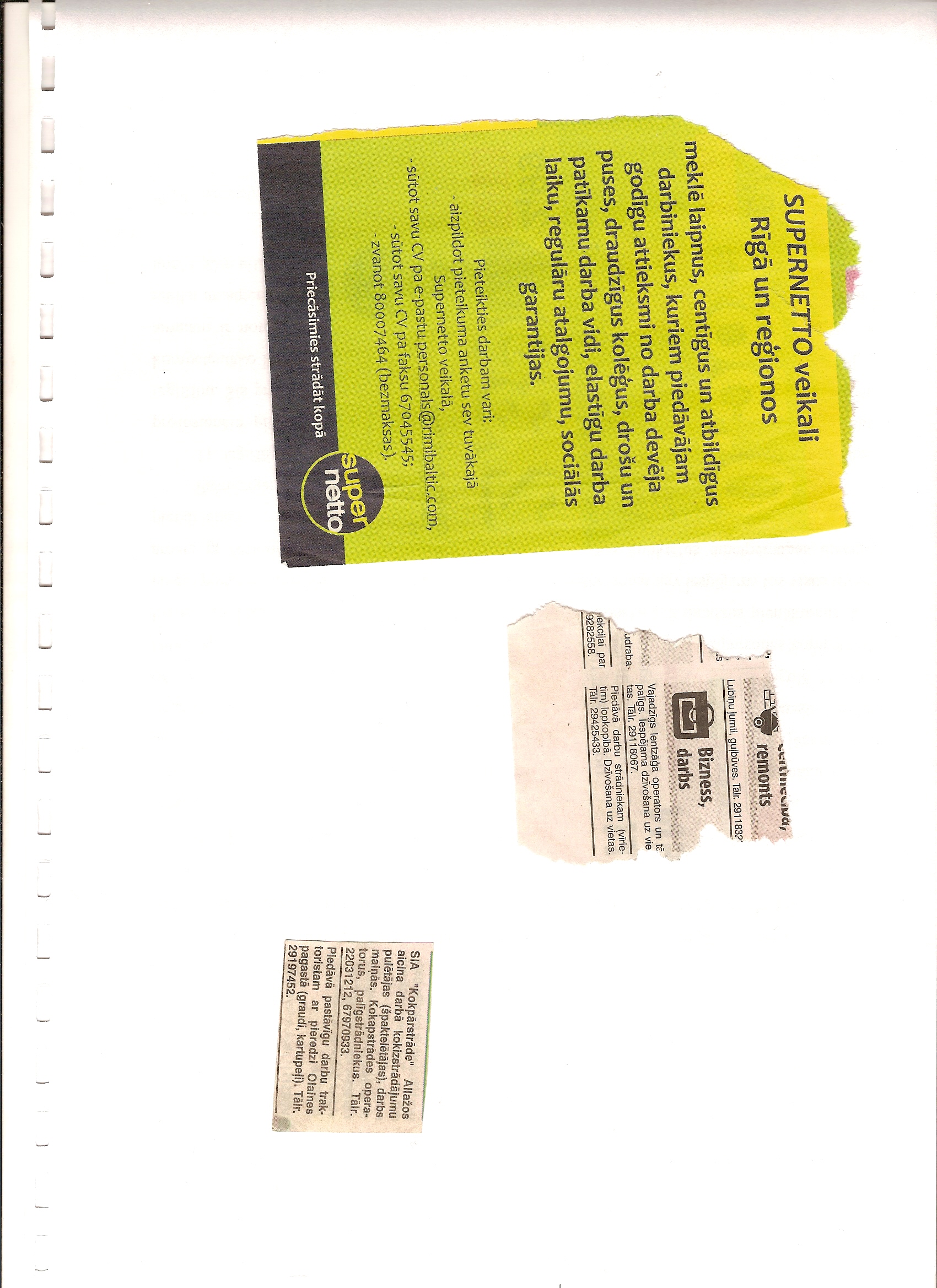 http://likumi.lv/doc.php?id=62588
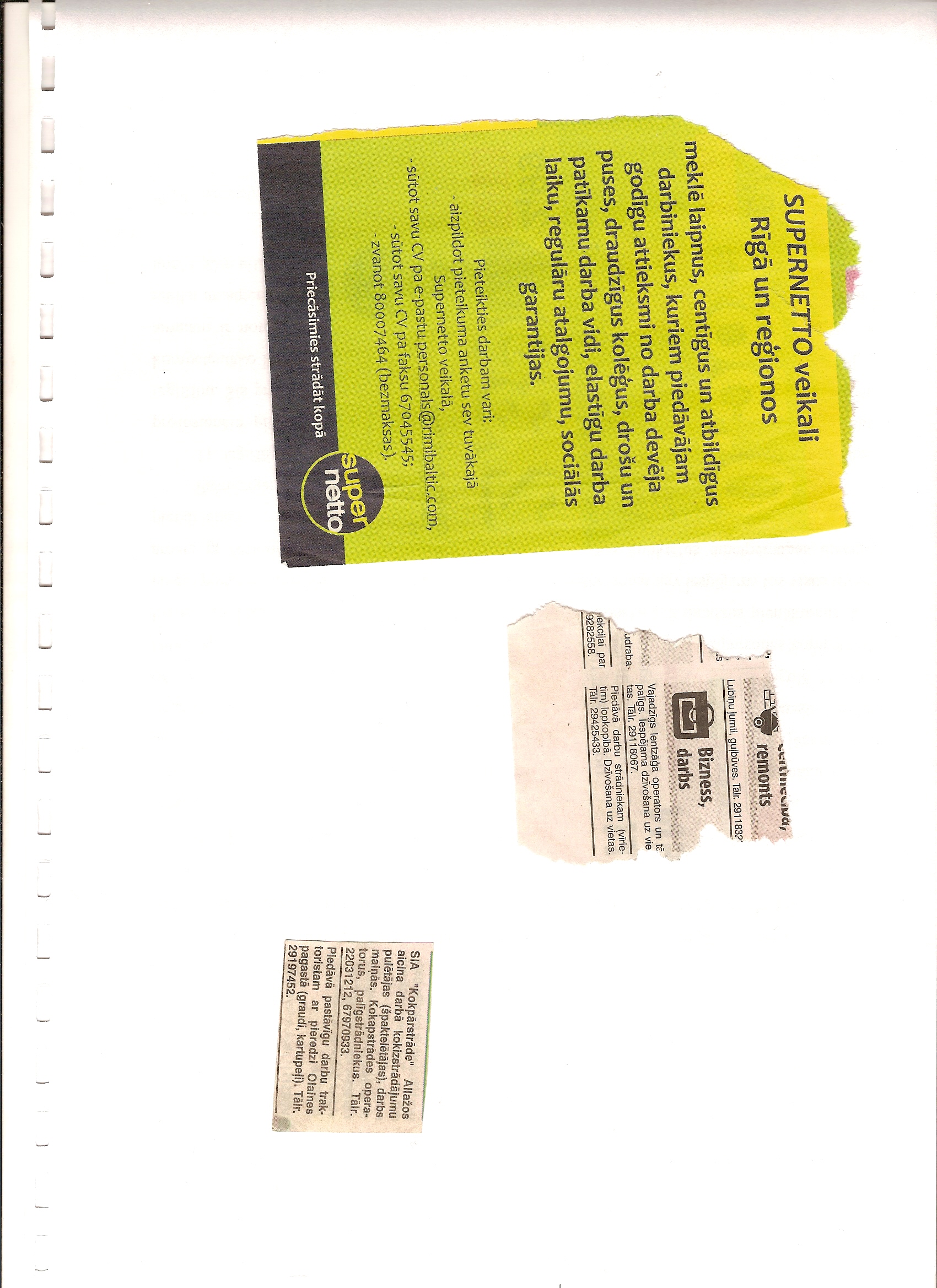 18
Kas jāievēro darba devējam?
Vienlīdzīga attieksme;
Dzimuma atšķirība pieļaujama, kad piederībai pie noteikta dzimuma ir objektīvs pamats;
Vecuma un svešvalodu ierobežojumi;
Darba sludinājumā norāda darba devēja [..] nosaukumu un reģistrācijas numuru, vai tā personāla atlases uzņēmuma nosaukumu un reģistrācijas numuru [..].
19
Darba intervija (DL 33.pants)
ir darba devēja sagatavota mutvārdu vai rakstveida aptauja pretendenta piemērotības novērtēšanai.
Likums ļauj jautāt tikai tādus jautājumus, kas attiecas uz paredzētā darba veikšanu un ir saistīti ar pretendenta piemērotības noteikšanu.
20
Intervijā NEDRĪKST uzdot jautājumus par:
Grūtniecību,
Ģimenes vai laulības stāvokli,
Iepriekšēju sodāmību, izņemot, kad tam attiecībā uz veicamo darbu var būt būtiska nozīme,
Reliģisko pārliecību vai piederību pie kādas reliģiskās konfesijas,
Piedarību pie kādas politiskās partijas, arodbiedrības vai citas sabiedriskās organizācijas,
Nacionālo vai etnisko izcelsmi.
21
Nepieciešamie dokumenti (DL 35.pants)
Pretendentam jāiesniedz darba līguma sagatavošanai:
personu apliecinošu dokumentu – pase, ID karte,
citi dokumenti, kas paredzēti normatīvajos aktos – algas nodokļu grāmatiņa, valsts valodas zināšanu apliecība, vecāku/VDI atļauja, darba atļauja (vīza vai uzturēšanās atļauja), izglītību apliecinošs dokuments, sertifikāts, licence, atļauja.
22
Administratīvo sodu likums par pārkāpumiem pārvaldes, sabiedriskās kārtības un valsts valodas lietošanas jomā
24. pants. Darba līguma noslēgšana ar darbinieku, neievērojot valsts valodas zināšanu apjomu
Par darba līguma noslēgšanu ar darbinieku, kura valsts valodas zināšanu apjoms nav pietiekams attiecīgo profesionālo un amata pienākumu veikšanai, ja normatīvie akti paredz, ka to veikšanai nepieciešamas valsts valodas zināšanas, piemēro brīdinājumu vai naudas sodu [..].

Fiziskai personai: 140-700 EUR
Juridiskai personai: 700-1400 EUR
23
Veselības pārbaude (DL 36.pants)
Darba devēja pārliecināšanās par pretendenta veselības stāvokļa piemērotību paredzētā darba veikšanai;
Tā ir darba devēja izvēle;
Obligātās profesijas, kuras jānosūta uz OVP nosaka Darba aizsardzības likums un MKN Kārtība, kādā veicama obligātā veselības pārbaude.
24
Nepilngadīgu personu nodarbināšana (ja auditorijai ir interese)
25
Personas, kas jaunākas par 18 gadiem, nodarbināšana
1. 0-13 gadi – nodarbinātība aizliegta, izņemot kultūras, mākslas, sporta un reklāmas pasākumus, kur bērns ir izpildītājs; http://likumi.lv/doc.php?id=62588 
2. 13-15 gadi (15-18 gadi, ja bērns turpina iegūt pamatizglībību)
- MKN nosaka nodarbinātības veidus. Pieejams: http://likumi.lv/doc.php?id=57347 
- noteikts īss darba laiks (2 vai 4 stundas/skolas laikā vai brīvlaikā)
26
3. 15-18 gadi, ja persona vairs neturpina iegūt pamatizglītību (pusaudzis)
- MKN nosaka nodarbinātības veidus, kas aizliegti pusaudžiem. Pieejams: http://likumi.lv/doc.php?id=62644 
- saīsināts darba laiks (7 stundas).
4. 13-18 gadi, neatkarīgi no tā, vai persona turpina iegūt pamatizglītību
- Darba laiku un izglītošanās laiku summē kopā
27
No 15 - 18 gadu vecumam persona pati ir tiesīga slēgt darba līgumu [DL 37. panta ceturtā daļa]
28
Līguma noslēgšana – vienošanās
Darba līgums uzskatāms par noslēgtu ar brīdi, kad darbinieks un darba devējs ir vienojušies: 1) par veicamo darbu un darba samaksu, 
    2) darbinieka turpmāku pakļaušanos noteiktai darba kārtībai un darba devēja rīkojumiem [DL 39.pants]
29
Darba līguma forma
Darba līgums slēdzams rakstveidā pirms darba uzsākšanas [DL 40.pants pirmā daļa]
Katru darbinieku darba devējam jāreģistrē VID saskaņā ar MKN Par valsts sociālās apdrošināšanas obligāto iemaksu veicēju reģistrāciju un ziņojumiem par valsts sociālās apdrošināšanas obligātajām iemaksām un iedzīvotāju ienākuma nodokli. Pieejams: http://likumi.lv/doc.php?id=217642 
- reģistrācija notiek ne vēlāk kā 1 dienu pirms persona uzsāk darbu,
- elektroniski reģistrējot – ne vēlāk kā 1 stundu pirms uzsāk darbu.
30
Ja nepastāv rakstisks darba līgums
Lai pierādītu darba tiesisko attiecību pastāvēšanu, var izmantot jebkurus pierādījumus:
personu liecības,
paraksts darba kārtības noteikumos, darba drošības žurnālos
darba algas izmaksa,
sociālās apdrošināšanas iemaksas,
iedzīvotāju ienākuma nodokļa maksājumi,
sarakste par darba lietām,
darba devēja rīkojumi,
uzņēmuma e-pasts u.c.
Ja pierādījumus neizdodas atrast, uzskata, ka:
darbinieks bijis nodarbināts 3 mēnešus,
ar minimālo mēneša darba samaksu,
strādājis normālo darba laiku.
31
Par nodarbināšanu neievērojot likuma normas, darba devēju var sodīt:
Par darba līguma nenoslēgšanu rakstveida formā piemēro naudas sodu darba devējam — [..] juridiskajai personai — no simt četrdesmit līdz septiņsimt divdesmit naudas soda vienībām 700-3 600 EUR.
Citus soda veidus skatīt Darba likuma 36. nodaļā
32
Darba līguma ilgums
Terminētie līgumi (uz noteiktu laiku)
Beztermiņa līgumi (uz nenoteikut laiku)
Terminētos līguma darbus nosaka DL 44.pants
33
Pārbaudes laiks [DL 46.pants]
Darba devējs, noslēdzot darba līgumu, var noteikt pārbaudes laiku, lai noskaidrotu darbinieka piemērotību uzticētā darba veikšanai;
Pārbaudes termiņš MAINĪJIES AR 01.08.2022.;
Uzteikt darba līgumu var jebkurā pārbaudes termiņa laikā, 3 dienas iepriekš brīdinot;
Darba devējam nav pienākums norādīt uzteikuma iemeslus.
34
35
4. Darba līguma obligātās sastāvdaļas
36
Darba līgumā norāda [DL 40.panta otrā daļa]:
Darbinieka vārdu, uzvārdu, personas kodu, dzīvesvietu, darba devēja vārdu, uzvārdu/nosaukumu, reģistrācijas numuru, adresi;
Darba tiesisko attiecību sākuma datumu;
Darba tiesisko attiecību paredzamo ilgumu;
Darba vietu;
Darbinieka arodu, amatu, specialitāti (Profesiju klasifikatorā norādītās);
Darba samaksas apmēru un izmaksas laiku;
Nolīgto dienas vai nedēļas darba laiku;
Ikgadējā apmaksātā atvaļinājuma ilgumu;
Darba līguma uzteikuma termiņu […]
37
Kā juridiski pareizi noformēt darbinieka nepilna laika darba laiku bez noteikta grafika?
DL 40. panta otrās daļas 7.punkts: nolīgto dienas vai nedēļas darba laiku, ja darbinieka darba grafiks ir pilnībā vai lielākoties paredzams. Ja ir nolīgts nepilns darba laiks un darba grafiks nav pilnībā vai lielākoties paredzams, norāda, ka darba grafiks ir mainīgs, kā arī ietver informāciju par to nolīgto darba laiku, kas ir garantētais apmaksātais darba laiks mēneša ietvarā, kā arī informāciju, kādā laikā darbinieks var veikt darbu vai viņam būtu pienākums veikt darbu, un informāciju par minimālo paziņošanas laiku pirms darba uzsākšanas vai tā atsaukuma; 
Darba vietas iekļaušana līgumā, ja darbinieks strādā attālināti un/vai pieļaujams darbs no dažādām vietām? 
DL 40. panta otrās daļas 4. punkts: darba vietu (ja darba pienākumu veikšana nav paredzēta kādā noteiktā darba vietā, to, ka darbinieku var nodarbināt dažādās vietās) vai to, ka darbinieks var brīvi noteikt savu darba vietu.
38
1. Darbiniekam ir noteikts nepilns darba laiks ar mainīgo darba grafiku. Darba grafiks katram nākamajam mēnesim tiek paziņots mēnesi iepriekš un ir pieejams [norādīt kur un kā]. Darbs veicams katras nedēļas pirmdienā, trešdienā, piektdienā [norāda stundas vai darba apjomu]. 
Darbiniekam garantētais apmaksātais darba laiks mēnesī ir [..] stundas 
2. Darbiniekam tiek noteikta mobila darba vieta Latvijas Republikas [Eiropas Savienības/ Eiropas/ pasaules] teritorijā.
Darbiniekam tiek noteikts attālinātais darbs [kādā apjomā – viss vai daļējs darba laiks], darba vietu brīvi nosaka darbinieks.
39
Darba līguma noslēgšana
Vienošanās par pienākumiem un samaksu
Darba tiesisko attiecību uzsākšana
Datums, kas parādās līgumā kā noslēgšanas datums
Sāk tecēt termiņi
pārbaudes termiņš,
darba samaksa,
atvaļinājums.
40
Nosaukt tos darba veidus, kur BN būtu jāslēdz darba līgums
41
5. Uzņēmuma līguma specifika
42
Civillikuma IV daļas 15.nodaļa
Ar darba līgumu viena puse uzņemas strādāt otrai pusei darbu par atlīdzību [CL 2178.pants]
Ja saistības mērķis ir nevis darbs vispār, bet kāds konkrēts noteikts REZULTĀTS, tad līgums par to nav uzskatāms par darba līgumu, bet par uzņēmumu [CL 2179.pants].
43
Uzņēmuma līgumu regulē CL 2212.-2229.pants
Ar uzņēmuma līgumu viena puse uzņemas otrai izpildīt par zināmu atlīdzību ar saviem darba rīkiem un ierīcēm kādu pasūtījumu izgatavot kādu lietu vai izvest galā kādu pasūtījumu [CL 2212.pants]
PAZĪMES:
divas puses – pasūtītājs un uzņēmējs;
noteikta atlīdzība par gabaldarbu;
uzņēmējs strādā ar saviem rīkiem, ierīcēm;
izpilda pasūtījumu – izgatavota lieta vai pasākums.
44
Pušu juridiskā izpratne
Nepieciešama personu rīcībspēja un tiesībspēja;
Rīcībspēja iestājas no pilngadības brīža (18 gadu vecuma), ja tiesa nenosaka ātrāk vai nav noslēgta laulība no 16 gadu vecuma
Tiesībspēja – ar piedzimšanas vai reģistrēšanās brīdi.
Lai noslēgtu uzņēmuma līgumu – jābūt rīcībspējīgai personai. Uzmanīgi ar bērnu vecumu – te ir atšķirības no Darba likuma!!!
45
3.persona uzņēmuma līgumā
CL 2217.pants pieļauj pasūtījuma izpildi trešajai personai, ja līgumā nav strkti noteikts pasūtījumu veikt uzņēmējam, vai nav nepieciešamas uzņēmēja īpašās zināšanas un māksla;
Par pasūtījumu būs atbildīgs uzņēmējs
46
Samaksa par uzņēmuma līgumu [CL 2223.pants]
Tiklīdz pasūtījums izpildīts un pieņemts, uzņēmējam jāsaņem norunātā maksa;
Maksa var būt par pasūtījuma daļām vai par visu pasūtījumu, to atrunā līgumā;
Avansa maksa jāatrunā īpaši (nav populāra uzņēmuma līgumos);
Ja pasūtījuma izpildi traucē uzņēmēja slimība vai citas nejaušības, samaksa pienākas tikai par padarīto.
47
Uzņēmuma līguma priekšrocības:
Izdevīgi noslēgt, ja nevēlas ilgstošas attiecības ar nodarbināto;
Ja darba devējs vēlas saņemt darba rezultātu bez rūpēm par darba veicēju;
Nav jāsūta darba izpildītājs komandējumā/darba braucienā;
Nav jāslēdz patapinājuma līgumi;
! Pasūtītājam jābūt pārliecinātam par veicamā darba apjomu un izpildes kvalitāti!
48
Autoratlīdzības līgums [Autortiesību likums http://likumi.lv/doc.php?id=5138 ]
Autors – fiziska persona, kuras radošās darbības rezultātā radīts konkrēts darbs;
Darbs – autora radošās darbības rezultāts literatūras, zinātnes, mākslas jomā [..]
AL 4.pantā uzskaitīts, kādi darbi ir aizsargājami ar autortiesībām: literārie darbi - grāmatas, brošūras, runas, datorprogrammas, lekcijas, aicinājumi, ziņojumi, sprediķi u.c. 
AL 5. pants nosaka, ka arī atvasinātie darbi (piemēram, ziņojumi, referāti, tulkojumi, apskati, darbu krājumi) var būt ar autortiesībām aizsargājami.
49
Gadījumu, kad ir slēdzams autoratlīdzības līgums, ir jāvērtē, vai attiecīgais darbs ir “aizsargājams darbs” Autortiesību likuma izpratnē. 
Likums nosaka, ka ar autortiesībām aizsargātam darbam ir jātop autora “radošās darbības rezultātā.” 
Var uzskatīt, ka jaunrade jeb darba oriģinalitāte ir pamatkritērijs tam, lai noteiktu, vai attiecībā uz šo darbu var tikt slēgts autoratlīdzības līgums. 
Darbā nebūs nepieciešamās jaunrades vai oriģinalitātes, ja ir paveikta vienkārša informācijas apkopošana (kompilācija) vai arī tehniska informācijas apstrāde.
50
BN noslēdza līgumu ar dejotāju pāri par priekšnesumu labdarības pasākumā.
BN noslēdza līgumu ar mūzikas skolas audzēkni par mūzikas komponēšanu O.Vācieša dzejolim Mātes dienas pasākumam.
BN noslēdza līgumu ar aktieri par sakomponētā O.Vācieša dzejoļa izpildi Mātes dienas pasākumā.
BN noslēdz līgumu ar personu A par informatīvas kampaņas «Bērni par mieru pasaulē!» materiālu izstrādi un otru līgumu ar uzņēmumu X par informatīvas kampaņas noorganizēšanu un realizēšanu.
Kurš ir uzņēmuma, kurš autoratlīdzības līgums?
51
Ja noslēgts autora līgums par pasūtītu darbu, autoram jāizpilda viņam pasūtītais darbs saskaņā ar līguma noteikumiem un jānodod tas pasūtītājam izmantošanai līgumā noteiktajā termiņā un norādītajā kārtībā [AL 13.pants]
Līgumā obligāti jāatrunā, kam pāriet autortiesības uz darbu!
Autora pienākums ir personiski izpildīt viņam pasūtīto darbu
Autoratlīdzības līgums vai uzņēmuma līgums. Pieejams: http://www.mk.gov.lv/file/files/ESfondi/2013/autoratlidzibas_ligums_vs_uznemuma_ligums.pdf
52
Vai autoratlīdzības ligumi tagad vairs ir tikai viena veida? Kā atšķiras situācijas, ja autors ir reģistrējis saimniecisko darbību, vai ja nav? Grāmatvedības jautājums, nevaru atbildēt
Pēc šībrīža likumdošanas - ar kādu personu NVO drīkst noslēgt autoratlīdzības līgumu? Skaidrs, ka drīkst ar "īstu" mākslinieku. Bet vai pieļaujams noslēgt ar "parastu", citā pamatdarbā strādājošu cilvēku par teksta radīšanu, maketēšanu, plakāta izveidi? Autoratlīdzībai svarīgs ir autora darbs. Iesaku apmeklēt https://www.vid.gov.lv/lv/autoratlidziba
53
Brīvprātīgā darba veicēja līgums
Darba veikšana bez atlīdzības minēta CL, Jaunatnes likumā, BNL.
BNL 8.pantā: BN ir tiesības nodarbināt personas brīvprātīgā darbā. 
Par brīvprātīgo darbu uzskatāms bezatlīdzības darbs vai pakalpojumu sniegšana, ko veic fiziskā persona, nestājoties ar BN darba tiesiskajās attiecībās, un kas ir vērsts uz BN statūtos noteiktā mērķa sasniegšanu.
54
Brīvprātīgā darba pazīmes
Veic fiziska persona,
Darbam nav piespiedu raksturs,
Bezatlīdzības darbs,
Sabiedriskā labuma mērķis
Brīvprātīgā darbs nekad nebūs saimnieciskās darbības elements, kur labumu gūs fiziska vai juridiska persona
55
Izdevumu segšana
Tas ir bezatlīdzības darbs – NAV paredzēta samaksa par darbu, BET
Darba organizētājs var segt izdevumus, kas saistīti ar darba veikšanu;
persona var prasīt samaksu par tādu izdevumu segšanu, kas radušies brīvprātīgā darba izpildes gaitā, ja tas noteikts BN statūtos vai valdes lēmumos – jābūt noslēgtam līgumam
56
Brīvprātīgo darba organizēšana
Par brīvprātīgo darbu slēdzams rakstveida līgums, ja:
- to pieprasa viena no pusēm;
- ir paredzēts segt izdevumus, kas saistīti ar brīvprātīgo darbu;
- ir paredzēts veikt tādu brīvprātīgo darbu, kurā iesaistītas nepilngadīgas personas.
Līgumā norāda brīvprātīgā veicamos pienākumus/uzdevumus, pienākumu veikt organizācijas norādījumus un BN pienākumu nodrošināt drošus un veselībai nekaitīgus brīvprātīgā darba apstākļus.
57
Brīvprātīgā darba organizācija
biedrības un nodibinājumi;
valsts un pašvaldību iestādes;
politiskās organizācijas (partijas);
sociālie uzņēmēji.
58
Bērnu iesaistīšana brīvprātīgā darbā
1) Brīvprātīgā darba veicējs [..] ir fiziskā persona, kas sasniegusi 13 gadu vecumu.
(2) Personas vecumā no 13 līdz 15 gadiem ir tiesīgas veikt brīvprātīgo darbu, ja to likumiskais pārstāvis devis rakstveida piekrišanu.
(3) Nepilngadīga persona no mācībām brīvajā laikā veic tās vecumam, drošībai, veselībai un tikumībai nekaitīgu brīvprātīgo darbu, kas veicina zināšanu, prasmju, iemaņu un saskarsmes attīstību.
(4) Ar brīvprātīgā darba veicēju neaizstāj nodarbināto.
59
Papildu informācija
Latvijas Brīvo arodbiedrību savienības pētījums Brīvprātīgā darba tiesiskais regulējums. Pieejams: http://www.lbas.lv/upload/stuff/201302/brivpratiga.darba.tiesiskais.regulejums_n.mickevica_31.01.2013.pdf 
Brīvprātīgā darba organizēšanas rokasgrāmata. Pieejams: http://izm.izm.gov.lv/upload_file/jaunatne/Rokasgramata_BD_brivpratigais-lv.pdf
60
Pilns atšķirību saraksts pieejams: http://www.darbatiesibas.lv/system/application/uploads/file/Darba_ligums_uznemuma_ligums.pdf
Aizpildi tabulu, norādot atšķirības abos līguma veidos!
61
6. Citi līguma veidi
62
Citi līguma veidi
63
Pilnvarojuma līgums [CL 2289.-2317.pants]
Ar pilnvarojuma līgumu viena puse (pilnvarnieks, uzdevuma ņēmējs) uzņemas izpildīt otrai (pilnvaras devējam, pilnvarotājam, uzdevuma devējam) – zināmu uzdevumu, bet pilnvaras devējs apņemas pilnvarnieka rīcību atzīt par sev saistošu.
Pilnvarnieks
Pilnva-rotājs
Veic uzdevumu
Rīcību atzīst par sev saistošu
64
Pilnvaru veidi [CL 2291.pants]
speciālpilnvara – ved atsevišķas un noteiktas lietas (pasta sūtījumu izņemšana);
universālpilnvara – pārzina visas pilnvarotāja lietas;
ģenerālpilnvara – pārzina tikai pilnvarotāja zināmas šķiras lietas (ierakstu izdarīšana UR).

Detalizētāk par pilnvarojumu skatīt: http://home.lu.lv/~lilze/PLK/bakalauri_2/Saistibu_tiesibas_II/Pilnvarojums.ppt
65
NVO pilnvarojums
Pēc biedru kopsapulces veikt izmaiņas UR. Šo uzskata par ģenerālpilnvaru;
Balsot kāda vietā sapulcē. Šo uzskata par speciālpilnvaru vai universālpilnvaru.
66
Pakalpojuma līgums
IR/NAV attiecināms uz nodarbinātību?
Fiziskas personas pakalpojumi ir darba līgums;
Līgums darbojas Publiskā iepirkuma likuma ietvaros kā darba (pakalpojuma) veicējs.
PIEMĒRAM ar aktieri par koncerta novadīšanu tiks slēgts uzņēmuma līgums, bet ar talantu aģentūru par koncerta novadīšanu, kur aģentūra nodrošina mākslinieka dalību – pakalpojuma līgums.
67
Būtiskākās atšķirības starp uzņēmuma, autoratlīdzības un pakalpojuma līgumu? Ja noslēgts nepareizā nosaukuma līgums, kurai pusei un ar ko tas draud (sodi, darījuma neatzīšana u.tml.) 
nav atšķirības, jo tie visi ir uzņēmuma līgumi pēc CL. Līguma nosaukumu neviens nevērtē, bet tā būtiskās sastāvdaļas. Likuma Par iedzīvotāju ienākuma nodokli 29. pants nosaka darba devēja pienākumus. Sankcija likumā Par nodokļiem un nodevām XVI nodaļā
68
Maiņas līgums [CL 2091.-2095.pants]
Maiņas līgums ir divu personu abpusējs apsolījums dot vienu priekšmetu pret otru, izņemot naudu;
Par maiņas priekšmetu var būt ne vien ķermeniskas lietas, bet arī prasījumi un citādas tiesības;
Tiesības un pienākumi piemērojami no pirkuma līguma noteikumiem [CL 2027.-2038.pants];
Īpašuma tiesības pāriet uz lietas saņēmēju tūlīt pēc lietas nodošanas, neatkarīgi, vai viņš savu pretpienākumu ir vai nav izpildījis. Saistību neizpildes gadījumā otra puse var prasīt, lai nodoto lietu atdod.
Kur BN var izmantot maiņas līgumu?
69
Patapinājum līgums [CL 1950. pants]
Lietas nodošana lietošanā bez atlīdzības;
Netiek zaudētas īpašumtiesības, bet patapinājuma ņēmējs kļūst par lietas turētāju;
Ja no lietas lietošanas tiek gūts labums, tad tas ir īres vai nomas līgums;
Uzticības līgums.
Kur izmantot NVO – telpu, automašīnas, kādas iekārtas patapinājums
70
7. Jautājumi un atbildes, iespaidi un novēlējumi
71
Piemēram, biedrība saņem dāvinājumu, piemēram, 2kg saldumus un 10 tējas kastītes ikdienas vajadzību nodrošināšanai. Vai biedrības dokumentos jāiegrāmato šis dāvinājums, vai pietiek ar dāvinājuma pavadzīmi un kā pareizi dokumentos jāiegrāmato šāds dāvinājums? Nav juridisks jautājums un nav par līgumiem
Darījumu (līgumu) ar preču zīmēm īpatnības un specifika jāsazinās ar Patentu valdi. Tā arī veic preču zīmes īpašnieka maiņu https://www.lrpv.gov.lv/lv/pakalpojumi/precu-zimes-nodosana-citai-personai
72
Lūdzu sagatavojiet šablonus (templates) word formātā (.docx) visiem līgumu veidiem par kuriem diskutēsim. Būtu labi tos saņemt pirms pasākuma. Tas dotu iespēju semināra dalībniekiem izpildīt mājas darbu ražīgam semināram. Paldies! Būs pēc semināra
Ja NVO noslēdz uzņēmuma līguma vai darba līgumu par algu, kas mazāka par min., vai soc. nod. jāmaksā par min. algu? Šis ir grāmatvedības jautājums, bet atbilde ir JĀ, valsts sociālās apdrošināšanas obligātās iemaksas ir jāveic par minimālo darba samaksu visiem darba devējiem proporcionāli kopā. Svarīgi noskaidrot, vai darbiniekam mēnesī ir 500 EUR.
Ja lektors ir saimn.darb.veicējs-vai drīkst izvēlēties uzņēmuma līgumu, kur nodokļus samaksā pasūtītājs? JĀ, bet tas ir līgumā jāparedz, ka valstī noteiktos nodokļus apmaksā pasūtītājs. Var arī parastai fiziskai personai slēgt autoratlīdzības līgumu
73
Lūdzu informāciju par mutiskiem līgumiem, kas arī iespējami. Kā labāk mazināt birokrātiju un slēgt īsus, koncentrētus līgumus pēc būtības. Civillikums paredz rakstiskus vai mutiskus līgumus. Abiem ir vienāds juridisks spēks. Mutiskiem līgumiem jāpārliecinās, vai nevajag rakstveida formu [p, darba līgumiem vajag, uzņēmuma līgumiem nevajag obligāti]. Problēma būs, ja vajadzēs pierādīt, ka līgums ir bijis.
Svarīgi atcerēties, ka līgumam ir būtiskas sastāvdaļas un nebūtiskas. Būtiskās būs veicamais darbs un samaksa, puses, termiņi u.c. jautājumi, bez kuriem līgumu nevar izpildīt.
74
Paldies par Jūsu līdzdalību un atsaucību!
bitija@inbox.lv
75